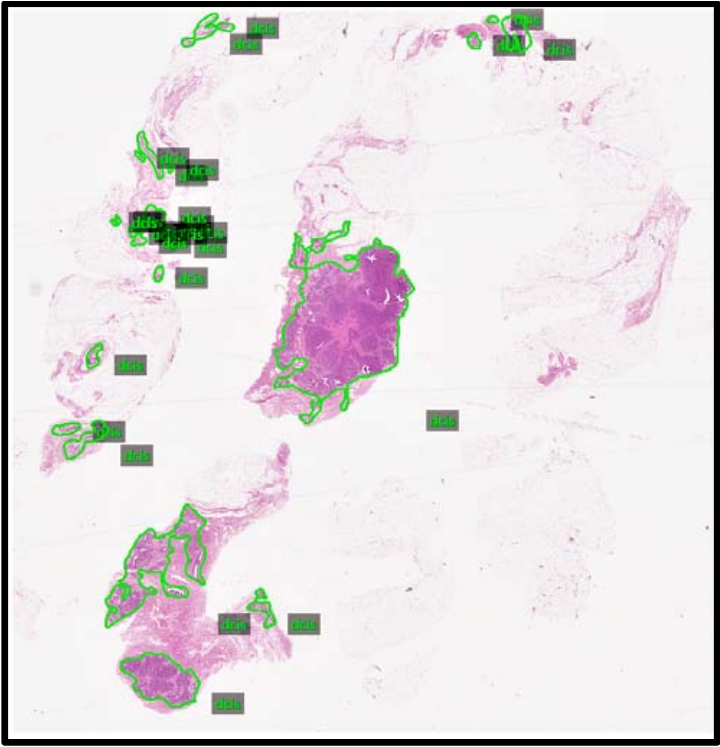 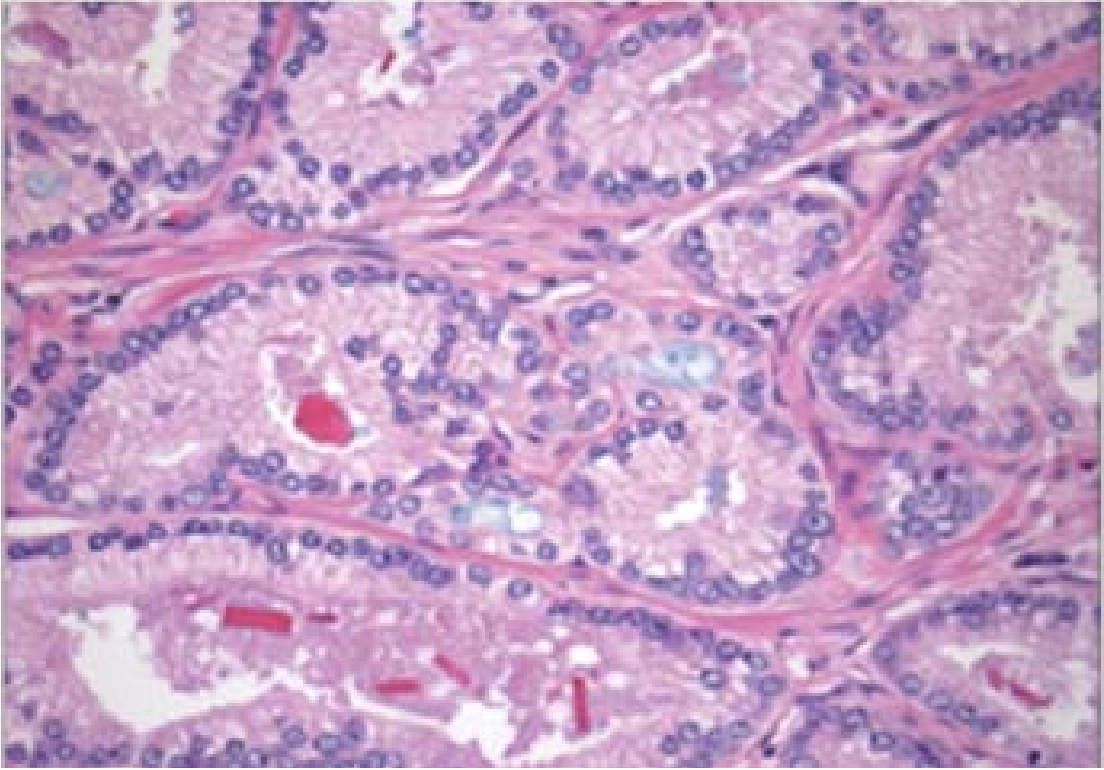 Digital Pathology (DPATH)Breast Tumor Corpus
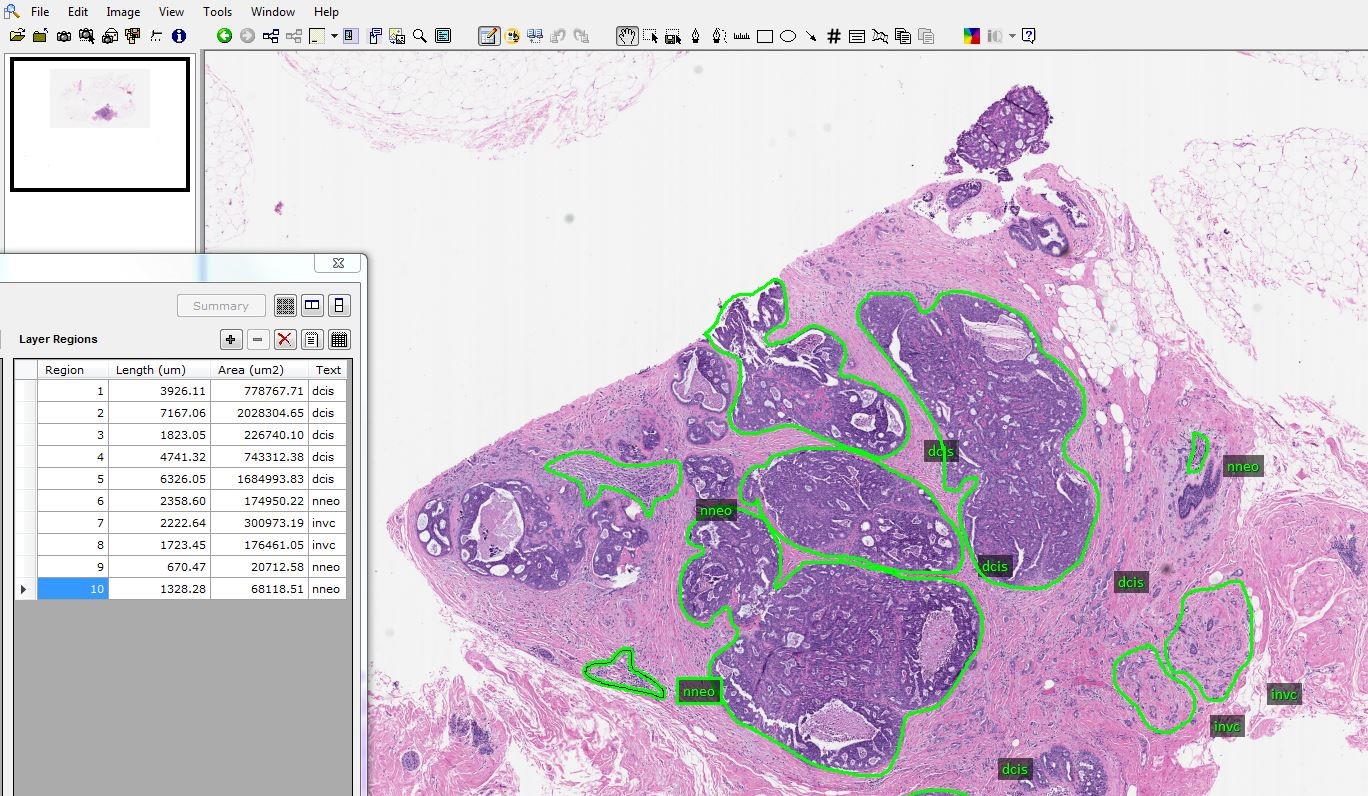 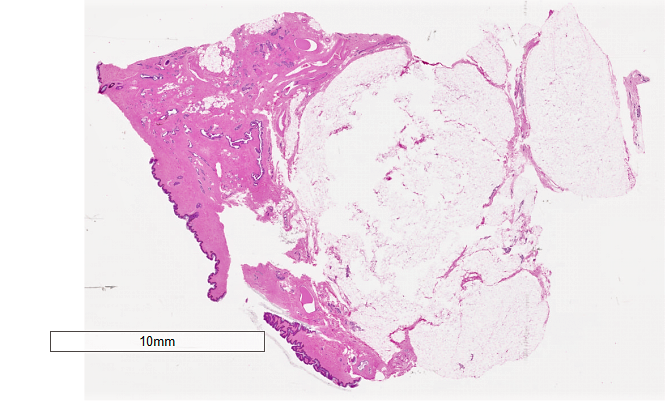 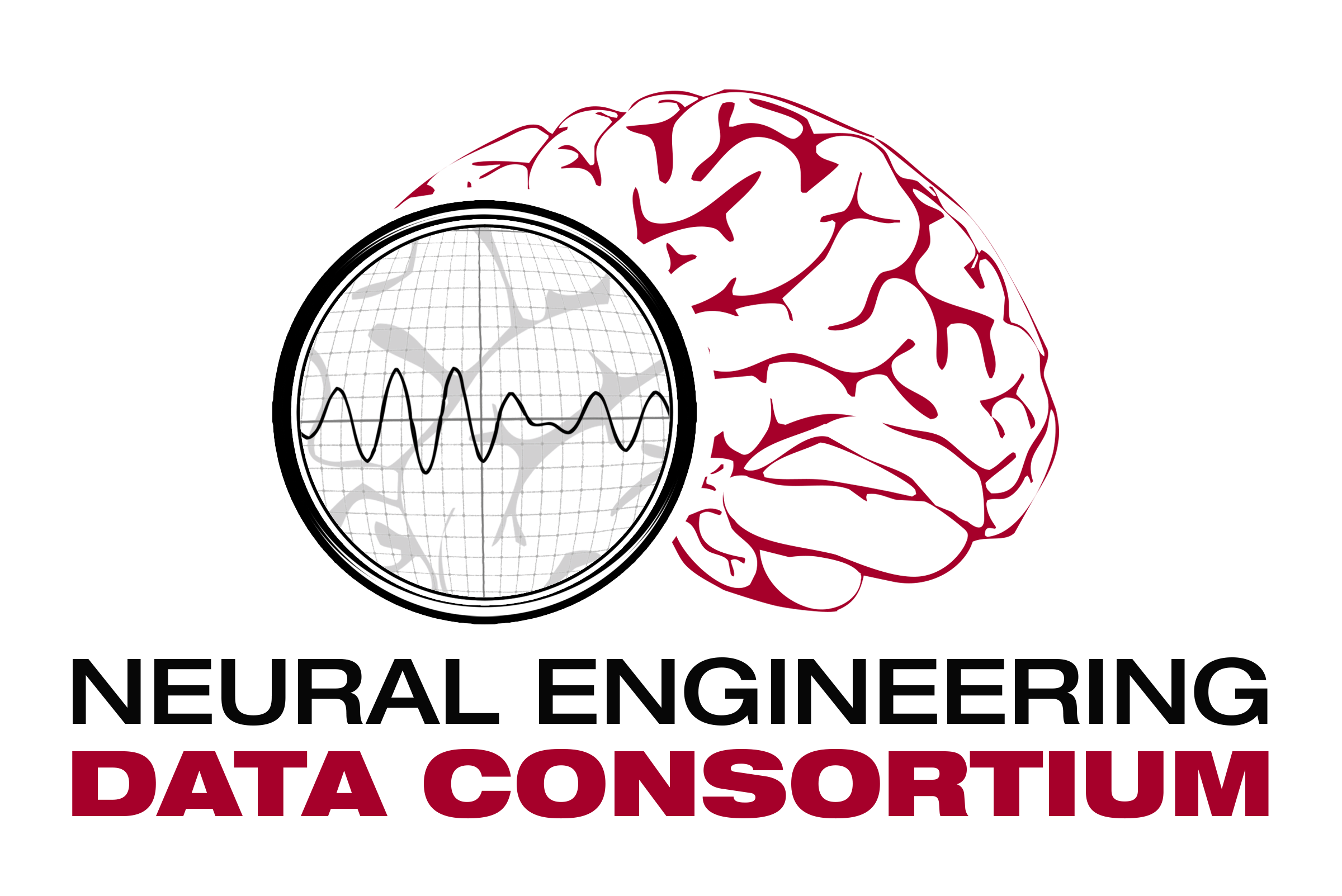 Presented by Julien Simons
Neural Engineering Data Consortium
Temple University
DPATH Summary
The ability to scan slides into digital images and place them on a secure HIPPA network accessible to pathologists promotes remote accessibility and collaboration on patient cases.
The physical storage required to manage such a large archive electronically has been relatively affordable while enabling simple implementation within our computing architecture.
Our primary goal in this three-year project is to scan and annotate 1M slides, where each image will have an associated clinical report.
This corpus will enable the development of state-of-the art machine learning systems, which require vast amounts of training data, for pathology applications such as cancer identification.
This project will also enable the development of software systems to assist diagnosis and accelerate the diagnostic process, thereby easing pathologist workloads. This is important since the industry expects there will be a severe shortage of pathologists over the next 20 years.
Digital pathology is also enhancing educational practice by providing access to a large, open source pathology corpus that can be easily searched.
More information can be found at: https://www.isip.piconepress.com/projects/nsf_dpath/
Tumor Annotations
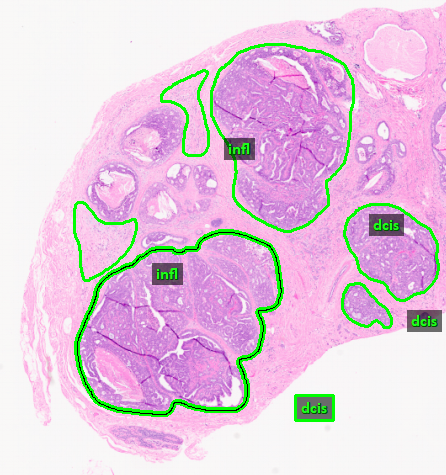 We had previously annotated five features but have recently increased that number to nine, accommodating our increased familiarity of features. 

Under the mentorship of Dr. Jhala, Director of Anatomic Pathology and Cytology at Temple University Hospital, our team of student annotators are building the training set for the machine learning algorithms.

Currently have over 850 XML annotations in our pilot breast tumor corpus.
Tumor Annotations
Cancerous
Ductal carcinoma in situ (DCIS): dcis
Invasive ductal carcinoma (IDC): indc
Carcinogenic Signs
Non-neoplastic feature: nneo
Inflammation: infl
Suspected carcinogen: susp
Non-Cancerous
Normal cells: norm
Background (stroma): bckg
Artifact (e.g. grease stain, stitches): artf
Indistinguishable tissue: null
Annotation Example
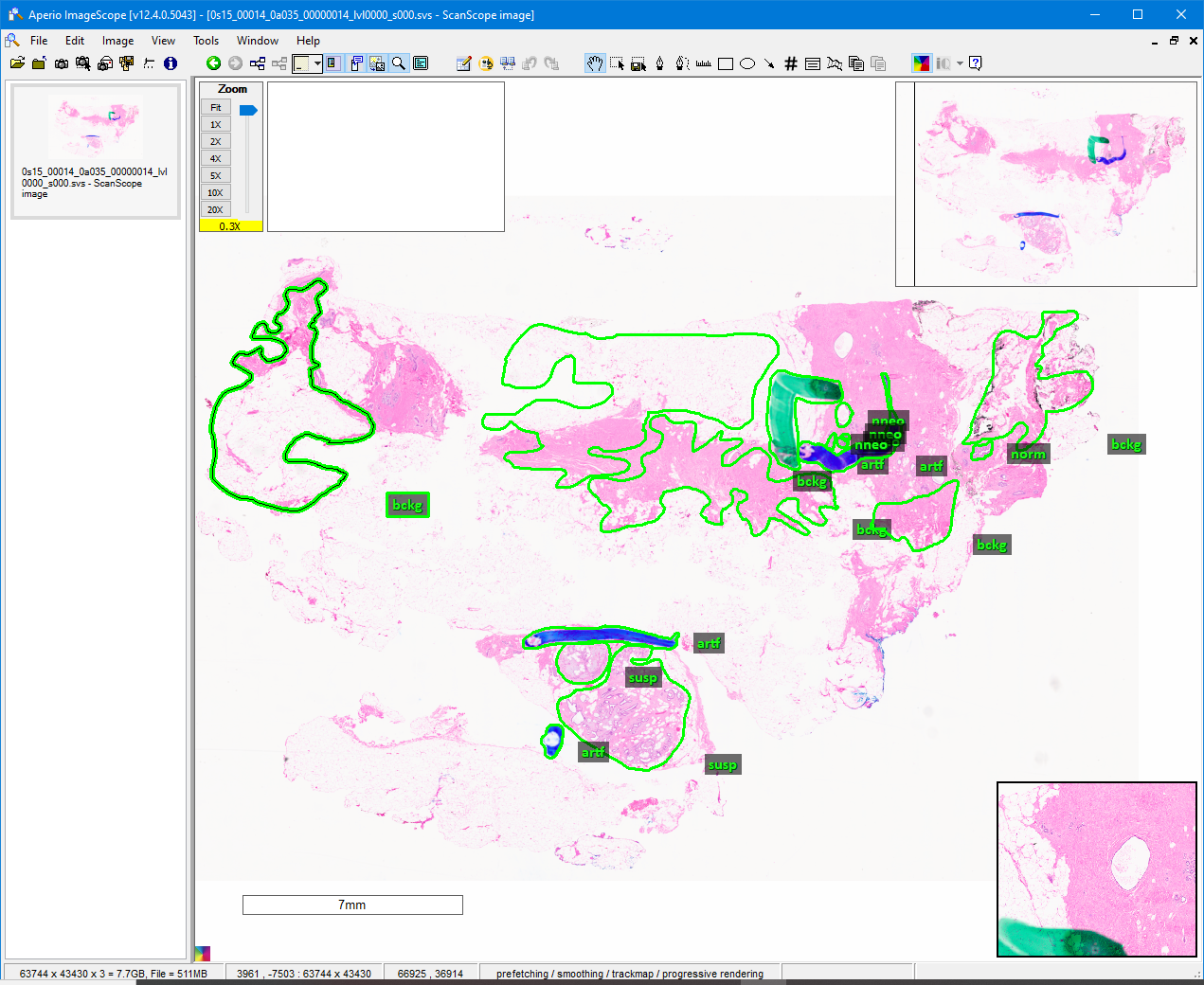 The DCIS Label
Written as “dcis”
Cubiform or solid type.
Low or grade I; moderate or grade II; and high or grade III.
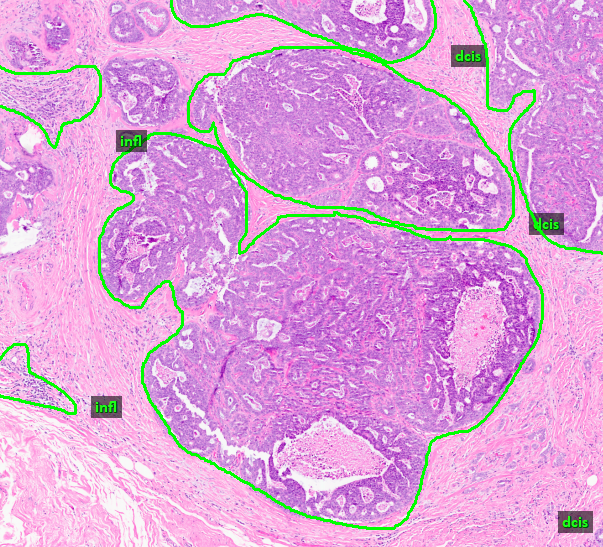 The IDC Label
Written as “indc”
Free-form lobules without a container.
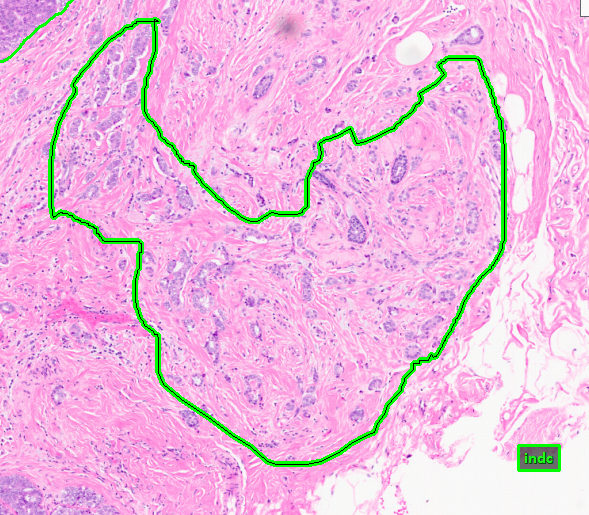 Fibrocystic features.
The Non-Neoplastic Label: Fibrosis
Written as “nneo”
Occur when the lumen expands substantially.
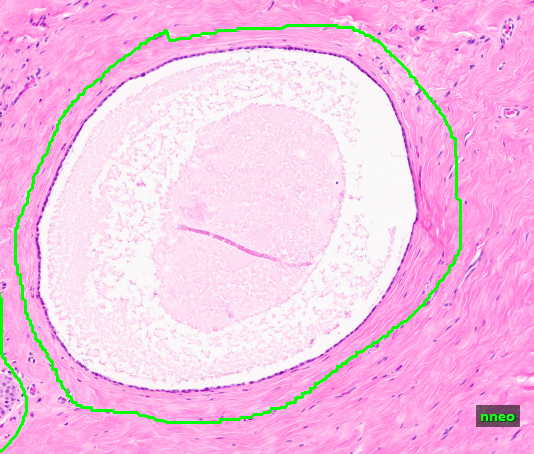 The Non-Neoplastic Label: Hyperplasia
Occurs when the cells take up the lumen(the center white space of a cell).
Written as “nneo”
Hyperplastic feature.
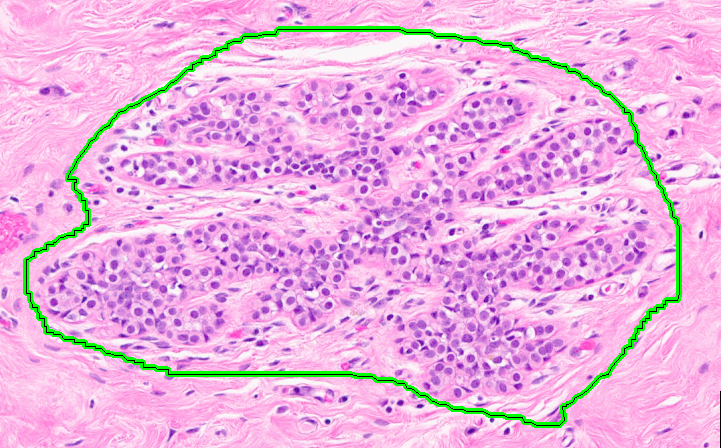 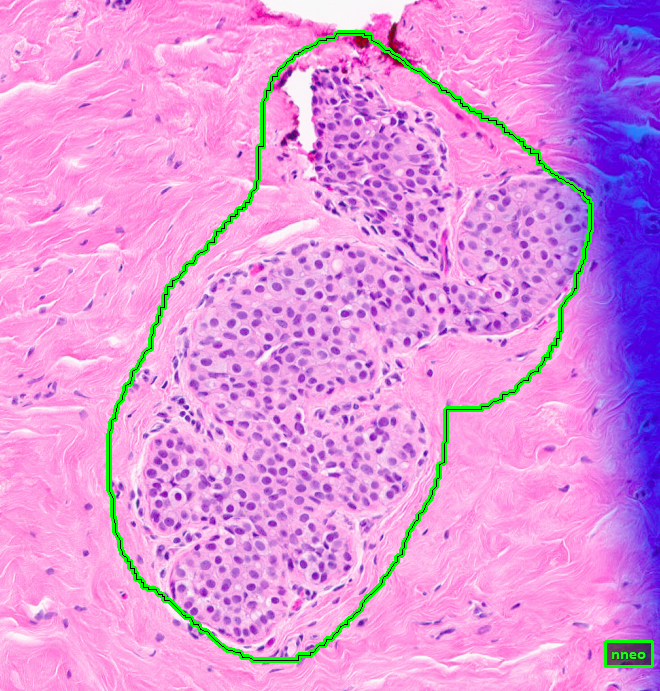 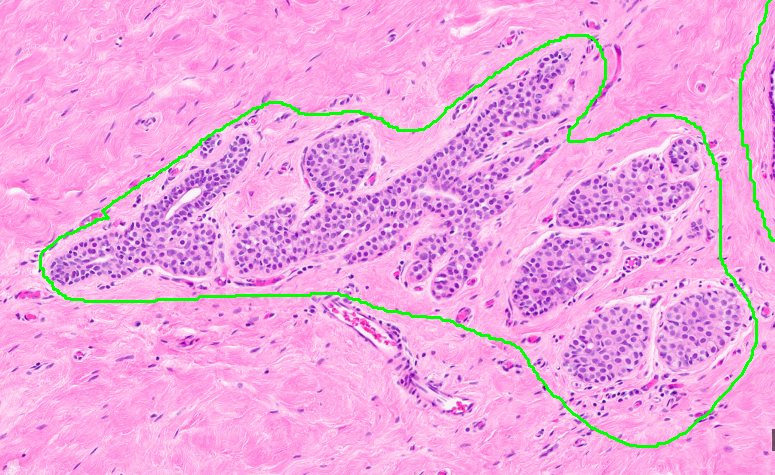 The Inflammation Label
Written as “infl”
Multitude of small ball-like cells.
Moves toward and latches on unwanted or unknown tissue.
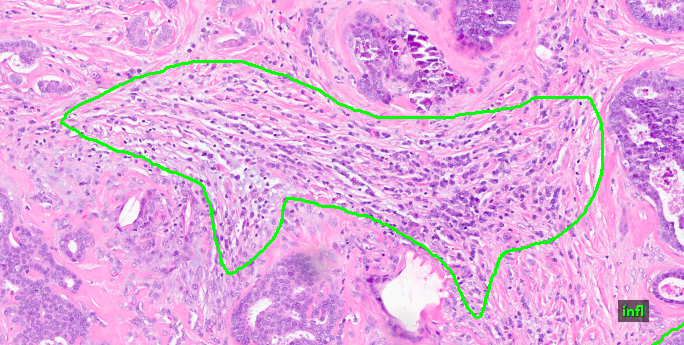 The Suspect Label
Written as “susp”
Suspected as DCIS, IDC, non-neoplastic, or other harmful tissue.
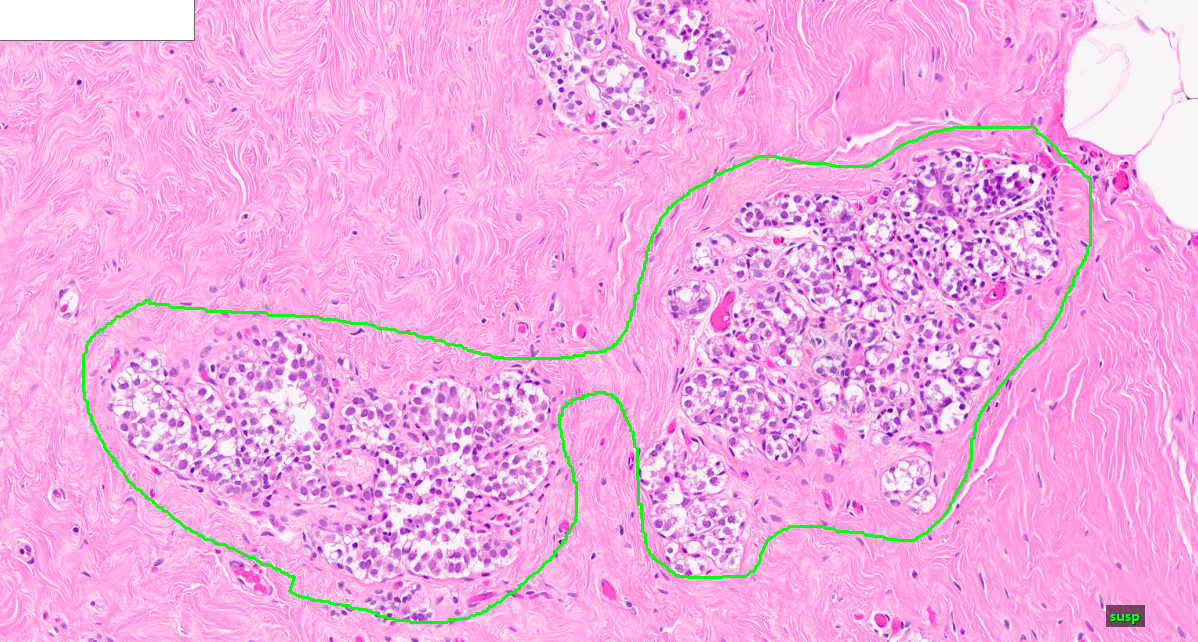 The Suspect Label (cont.)
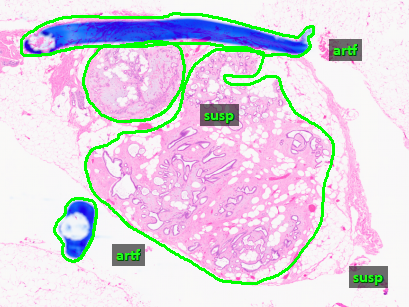 The Normal Label
Written as “norm”
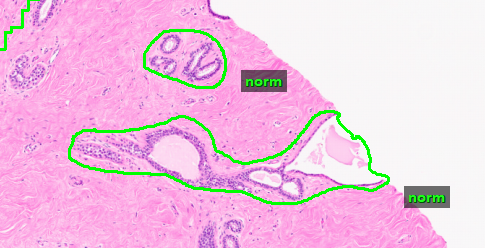 The Background Label
Written as “bckg”
Represents normal “pink” tissue (stroma).
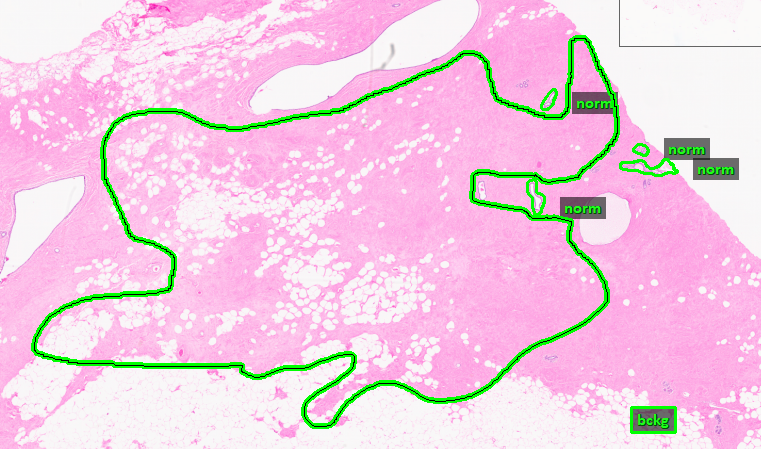 The Artifact Label
Written as “artf”
Grease pen marks, stiches, or unfocused scratches on the slide.
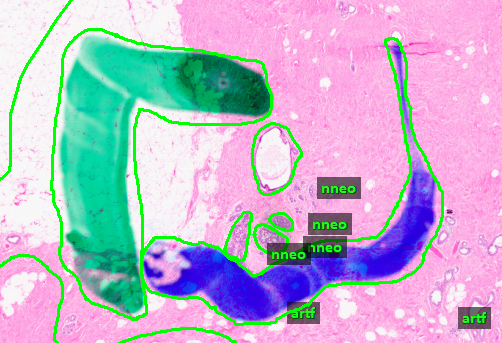 The Null Label
Written as “null”
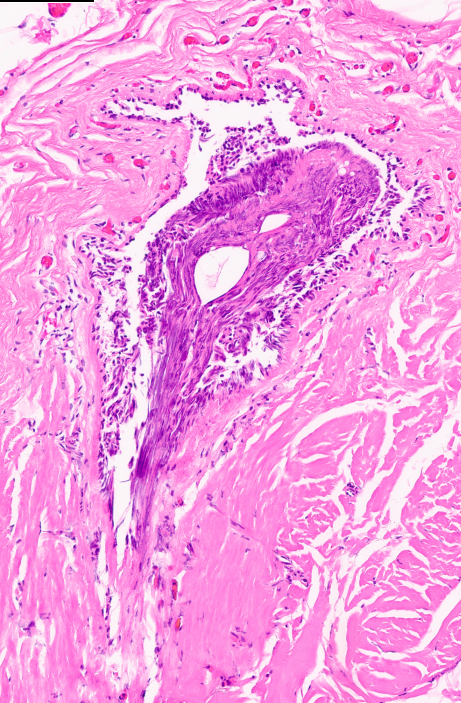 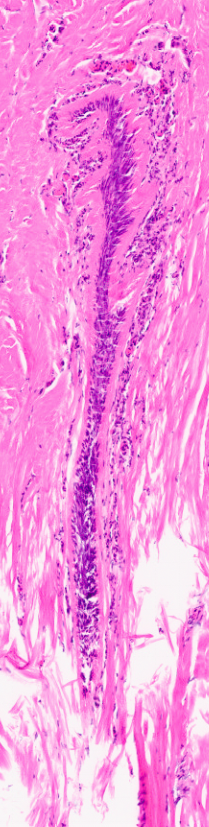 Elongated with a wave or stream-likepattern moving in a given direction, as ifit were wiped.
Caused as a result of resampling a specific region and/or from poorly cut tissue.
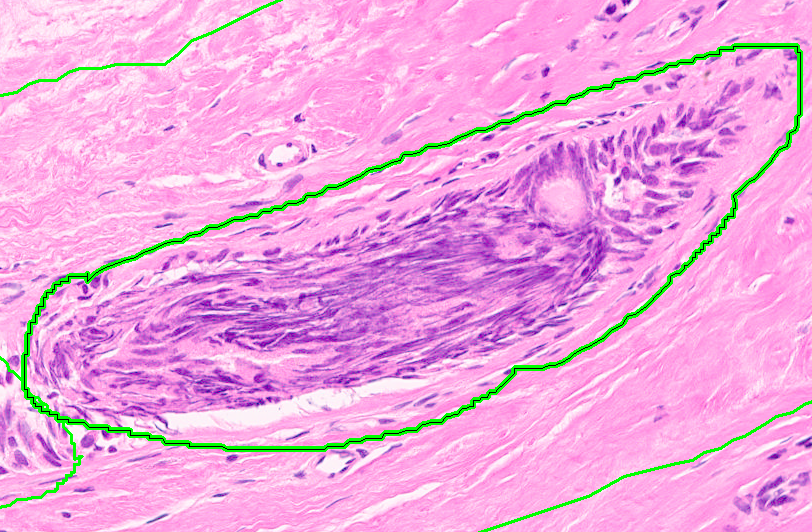 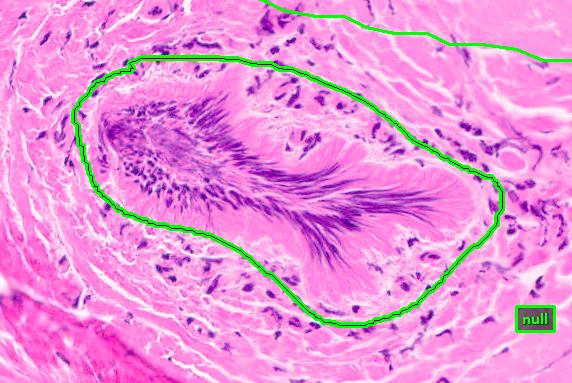 The Null Label (cont.)
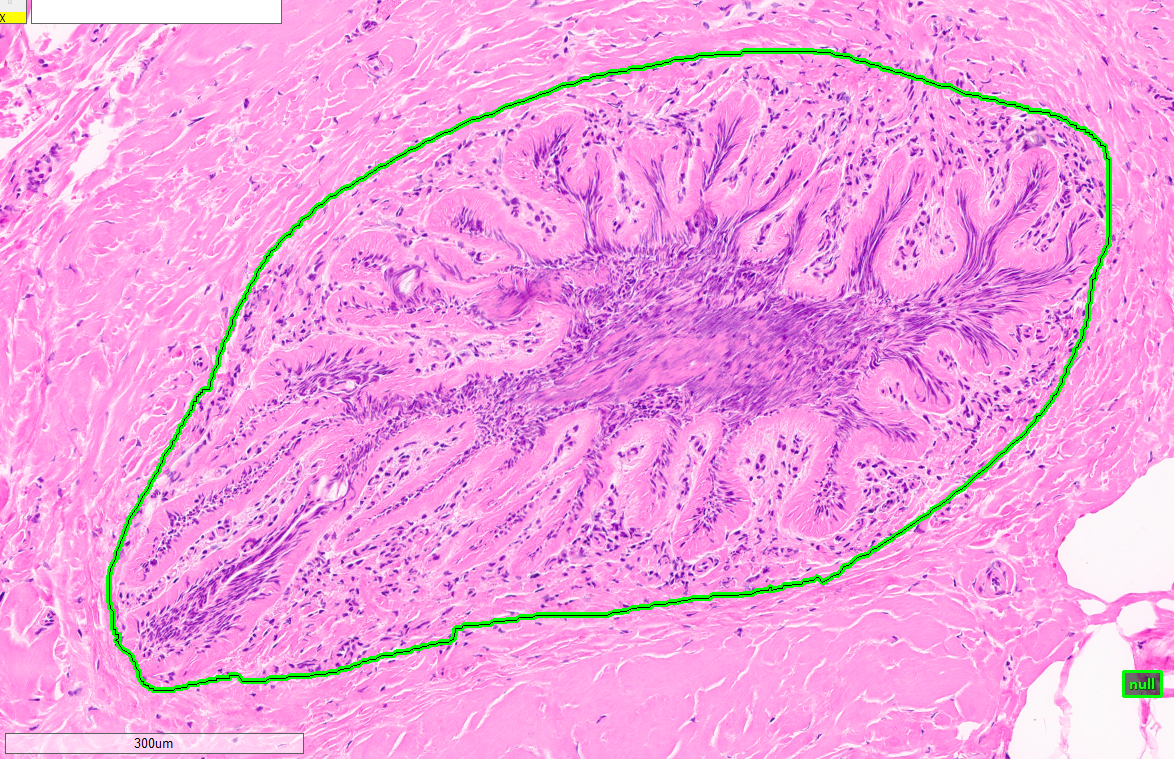